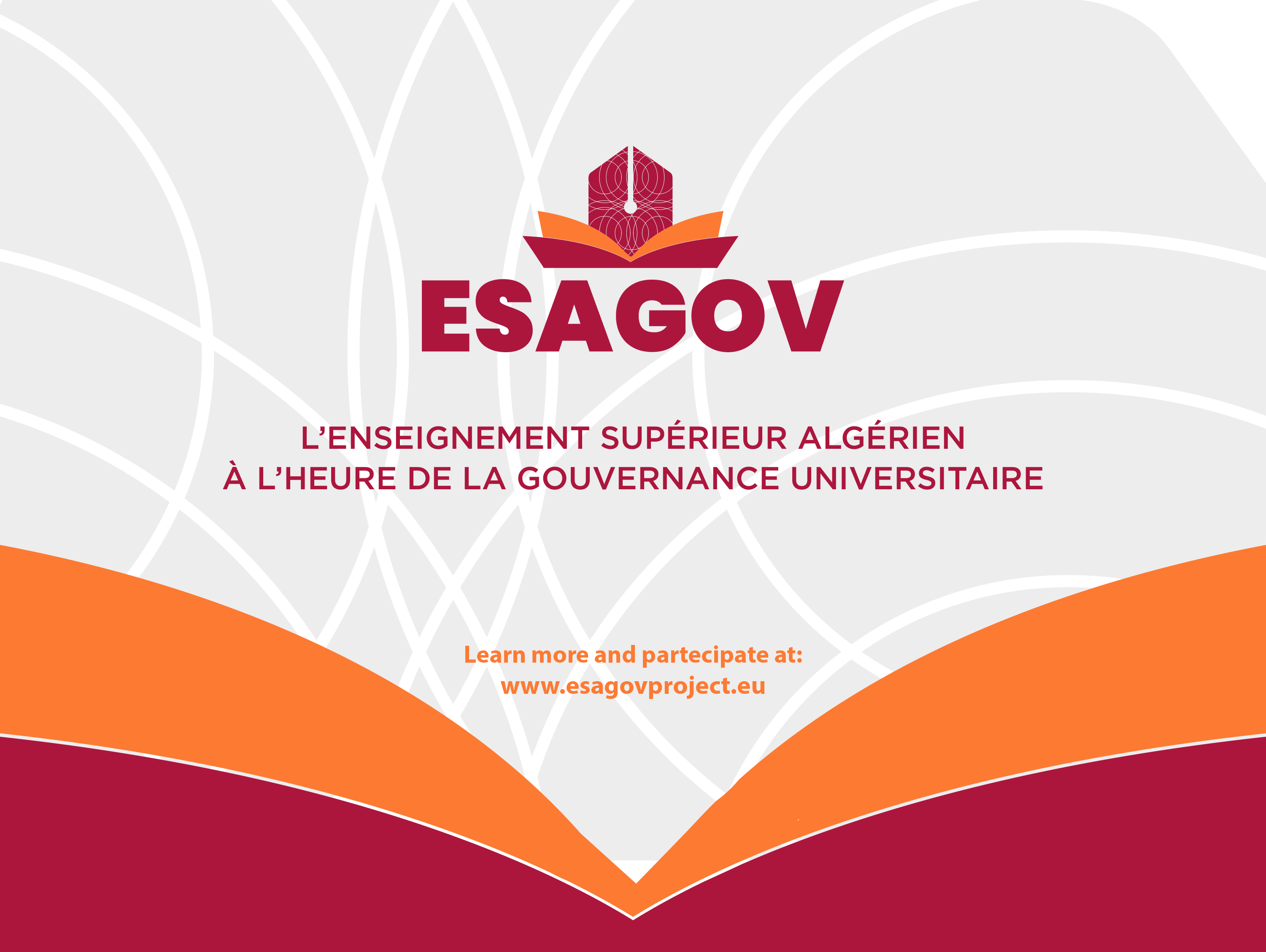 منهجية إعداد مشروع المؤسسة
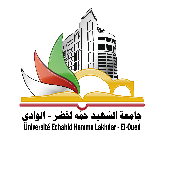 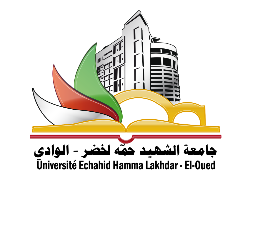 منهجية إعداد مشروع المؤسسة
المذكرة المنهجية
La note méthodologique du MESRS PE
Etablissement partenaire : Université d’El Oued
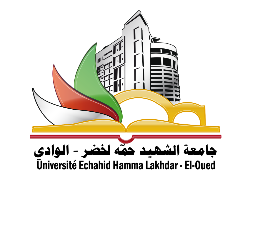 ما هي المذكرة المتهجية؟
المقصود هنا هي العناصر الواردة في المذكرة الواردة        من وزارة التعليم العالي والبحث العلمي والخاصة بإعداد مشروع المؤسسة، والتي من شأنها مساعدة القيادة الجامعية في وضع رؤية مستقبلية وخطة إستراتيجية على مدى خمسة سنوات. 
ويكون هذا النهج مكمل لنهج التقييم الذاتي المعتمد من قبل اللجنة الوطنية لتطبيق ضمان الجودة في التعليم العالي.
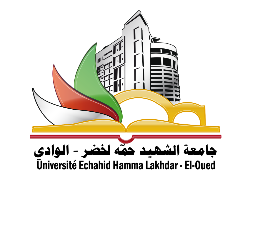 الخلفية العلمية لمشروع المؤسسة:
     ينطلق هذا مشروع المؤسسة من مجموعة مفاهيم علمية في الإدارة الحديثة والتسيير منها: التطوير التنظيمي، والتخطيط الاستراتيجي و التسيير الاستراتيجي، وإدارة الجودة، والفعالية التنظيمية ..وغيرها من المفاهيم.
ويمكن وصف مشروع المؤسسة بأنه النتيجة التي تحققها المؤسسة من خلال محاولة الإجابة على الأسئلة التالية:
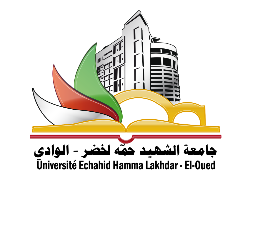 أين نحن الآن؟
وتتضمن الواقع الفعلي للمؤسسة من خلال العناصر التالية:
تاريخ الجامعة 
تقديم المؤسسة الجامعية
تحليل المحيط من خلال تشخيص المؤسسة نظام swot.
(نقاط القوة والضعف والفرص المتاحة مع التهديدات المحتملة)
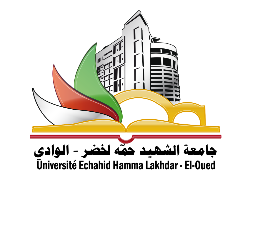 مثـال توضيحي
وضعية الهياكل
التكوين في الليسانس والماستر
الموارد البشرية
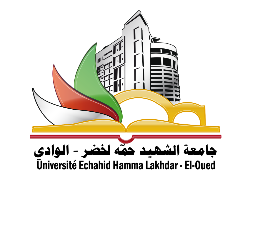 أين نريد الوصول؟
وتتضمن:
 صياغة الرؤية الإستراتيجية.
 التعريف بالأهداف
 ترجمة الأهداف بالأفعال
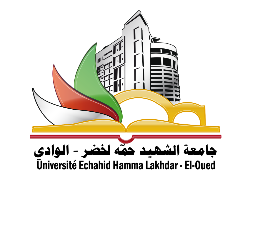 مثـال توضيحي
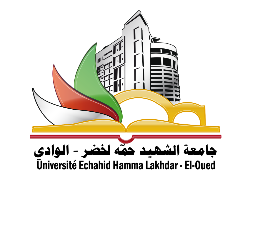 كيف نصل إلى ما نريد؟ 
وهنا يتعلق الأمر بـ:
 تقدير الميزانية والوسائل المخصصة للبرنامج الخماسي.  
 وضع جدول زمني لمشروع المؤسسة.
 وضع معايير التقييم 
 بناء فرق العمل:
لجنة القيادة
فريق العمل الأفقي
أفواج العمل الموضوعاتية
جدول ملخص
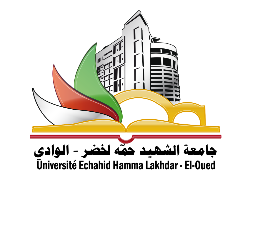 جدول ملخص
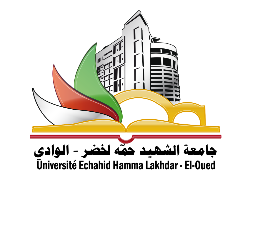 شكرا على حسن الإصغاء والمتابعة
This work is licensed under a Creative Commons Attribution 4.0 International License
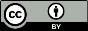 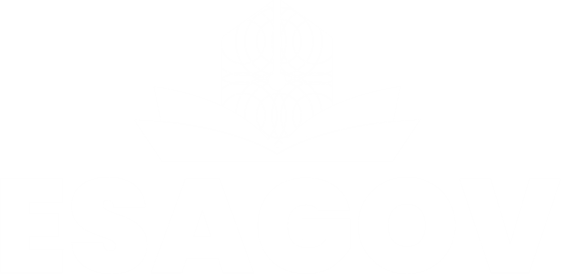 L’Enseignement Supérieur Algérien à l’heure de la Gouvernance Universitaire
CONTACTS
Info générale: info@esagovproject.eu
website: www.esagovproject.eu
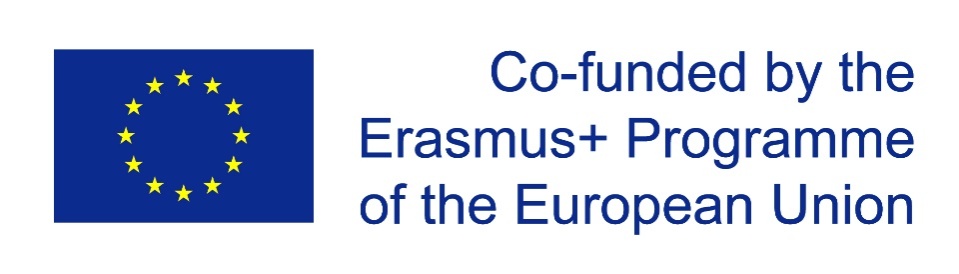